Understanding relationship between food, nutrition and health
DR. Swapna Dutta
HoD, Dept. Home Science
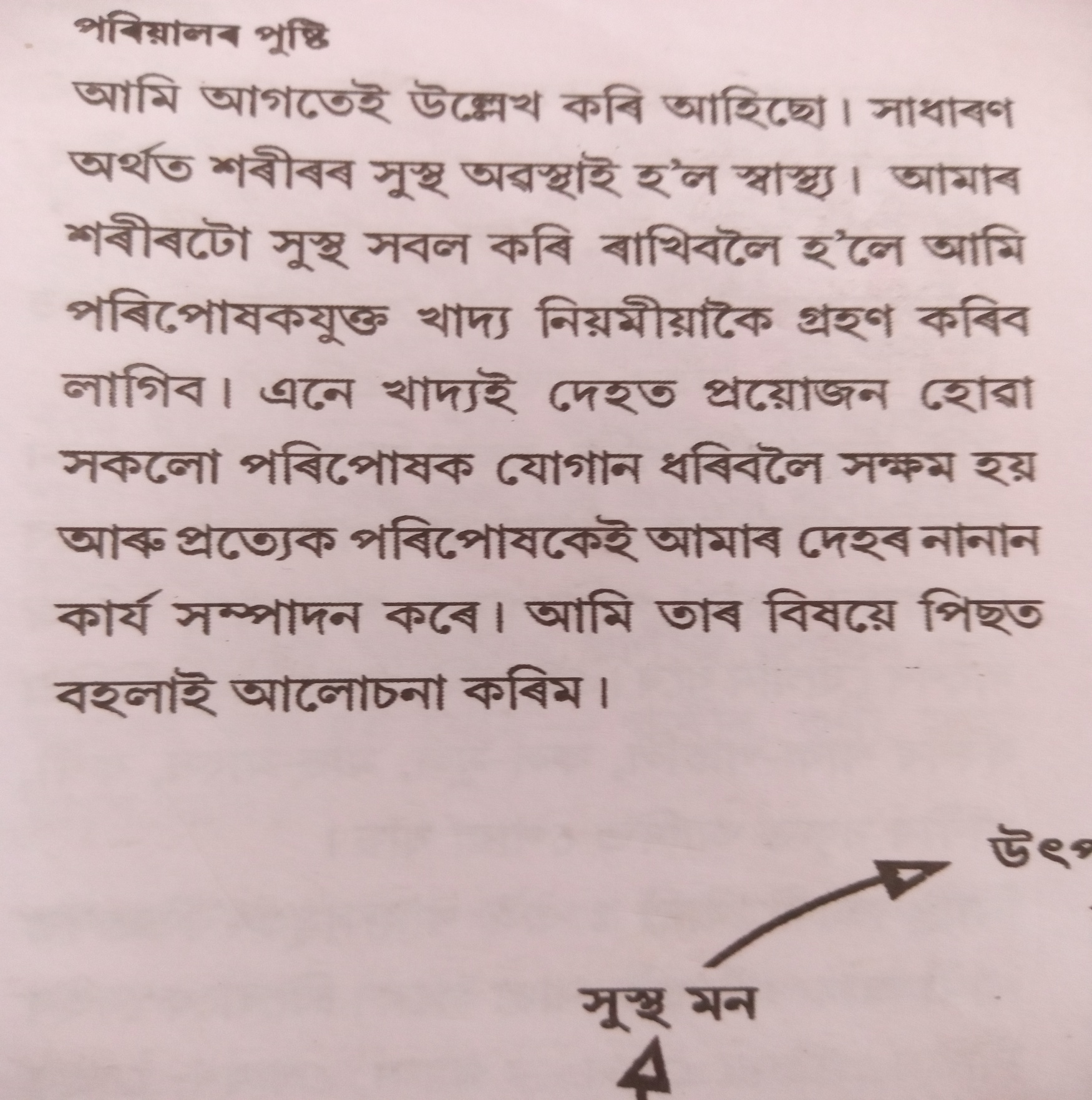 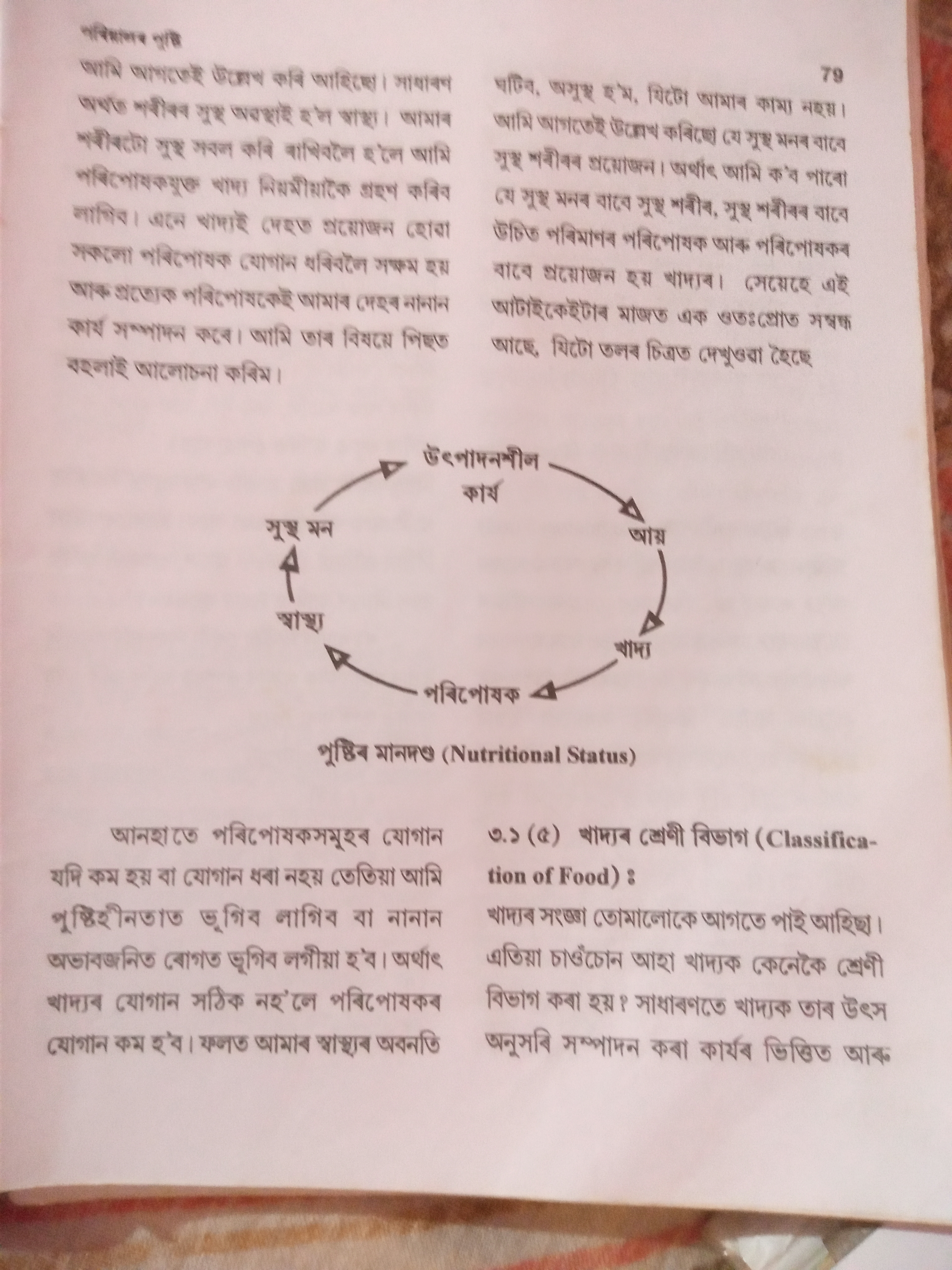 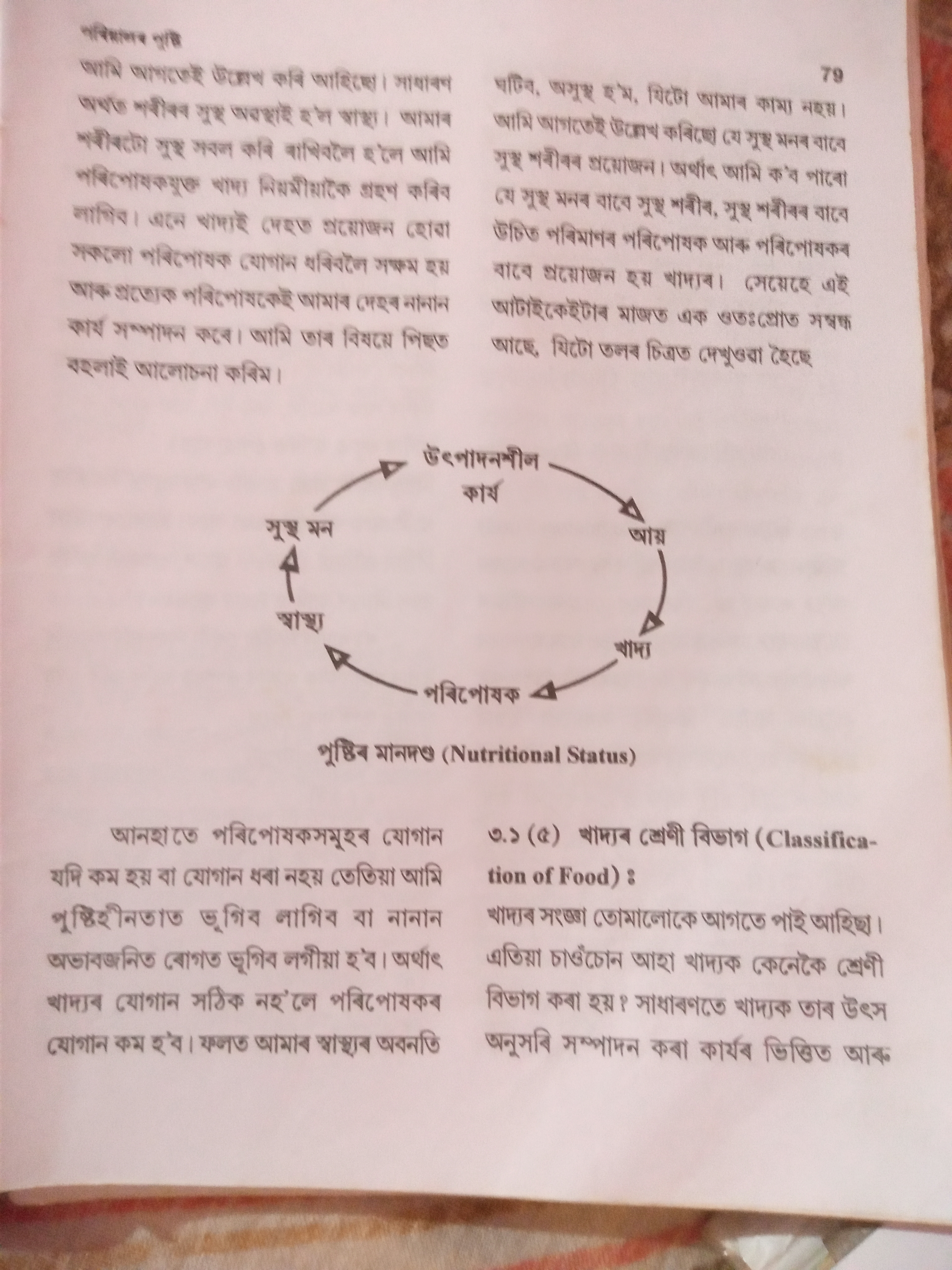 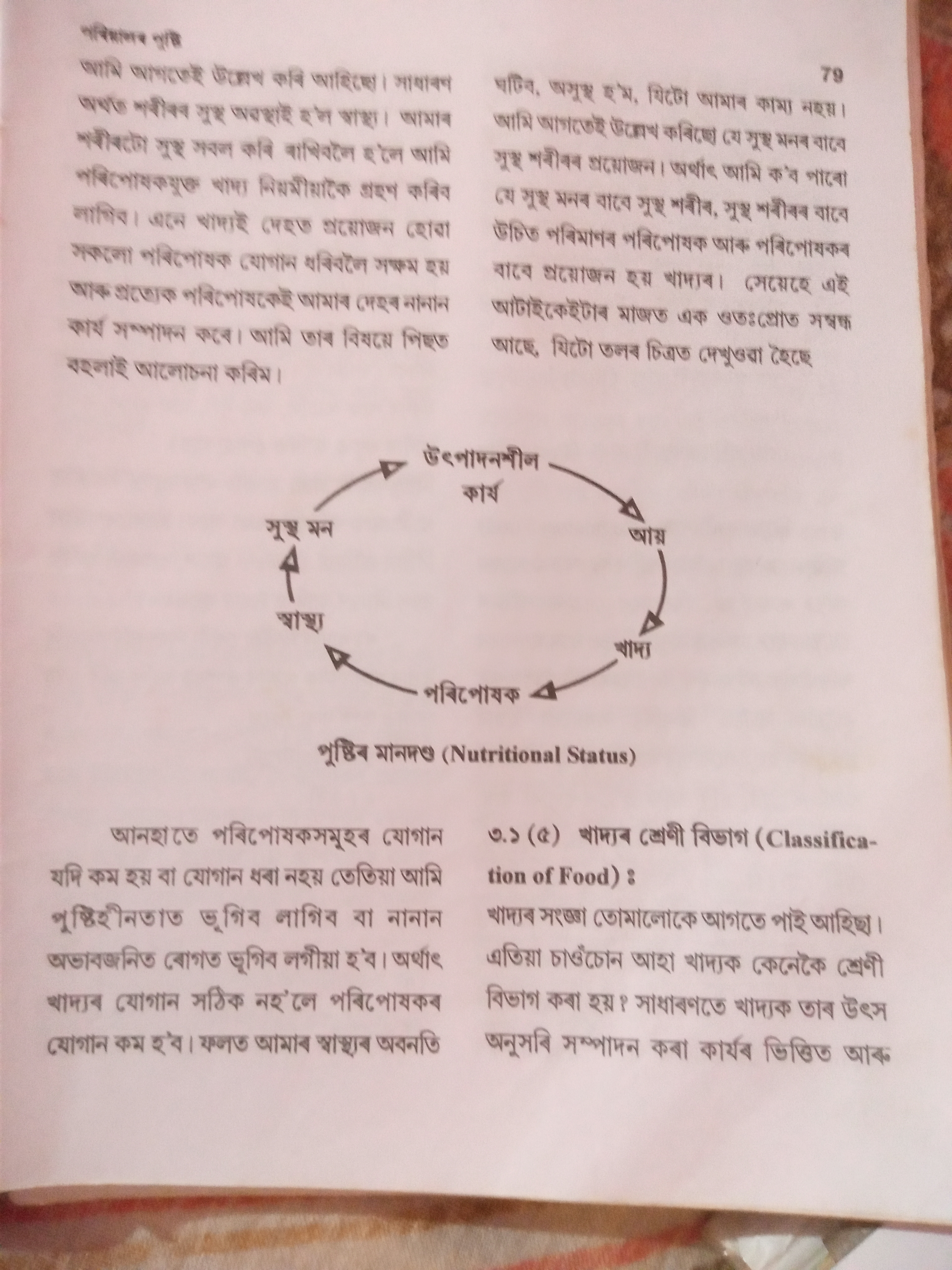 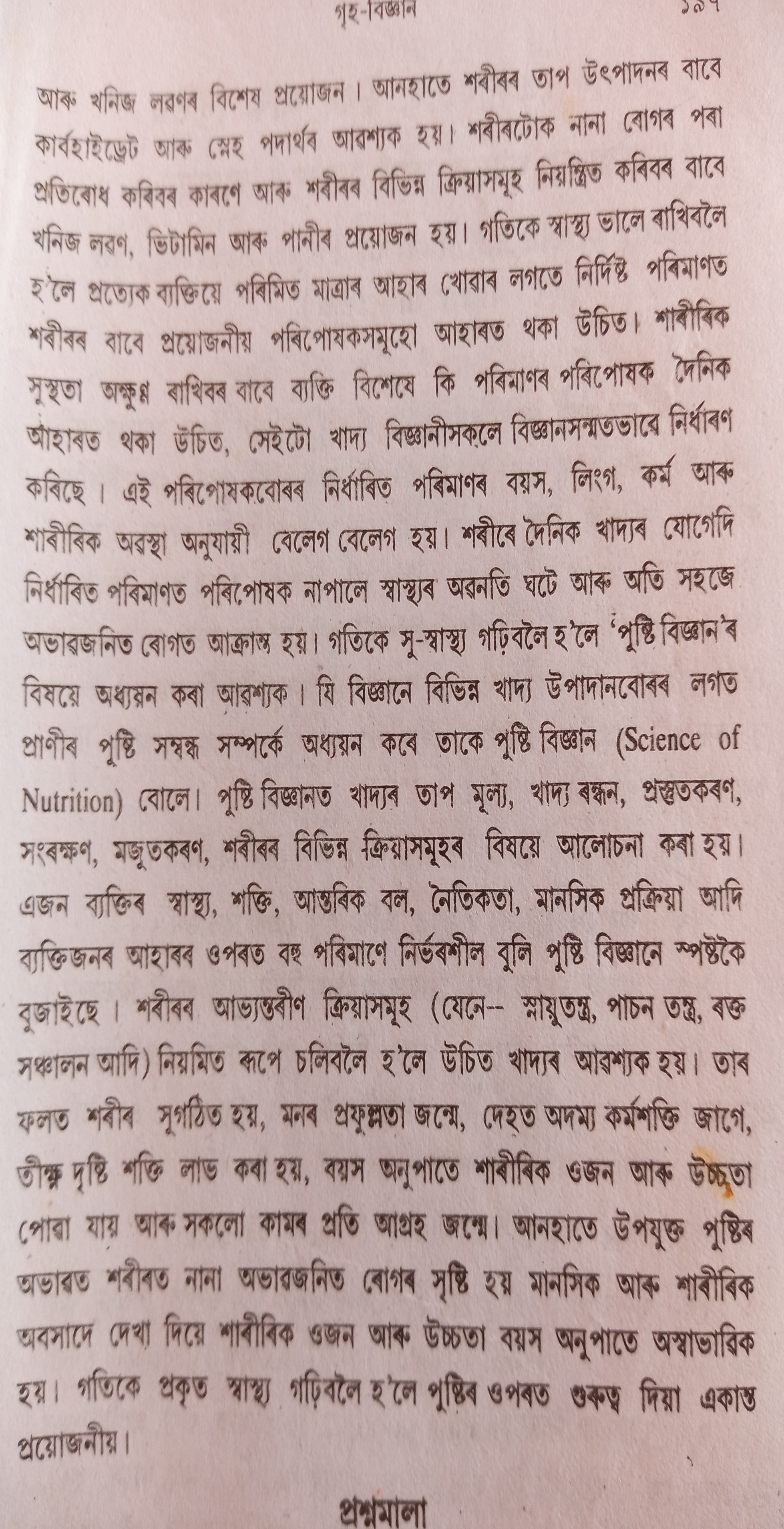 Functions of food-Physiological, psychological and social
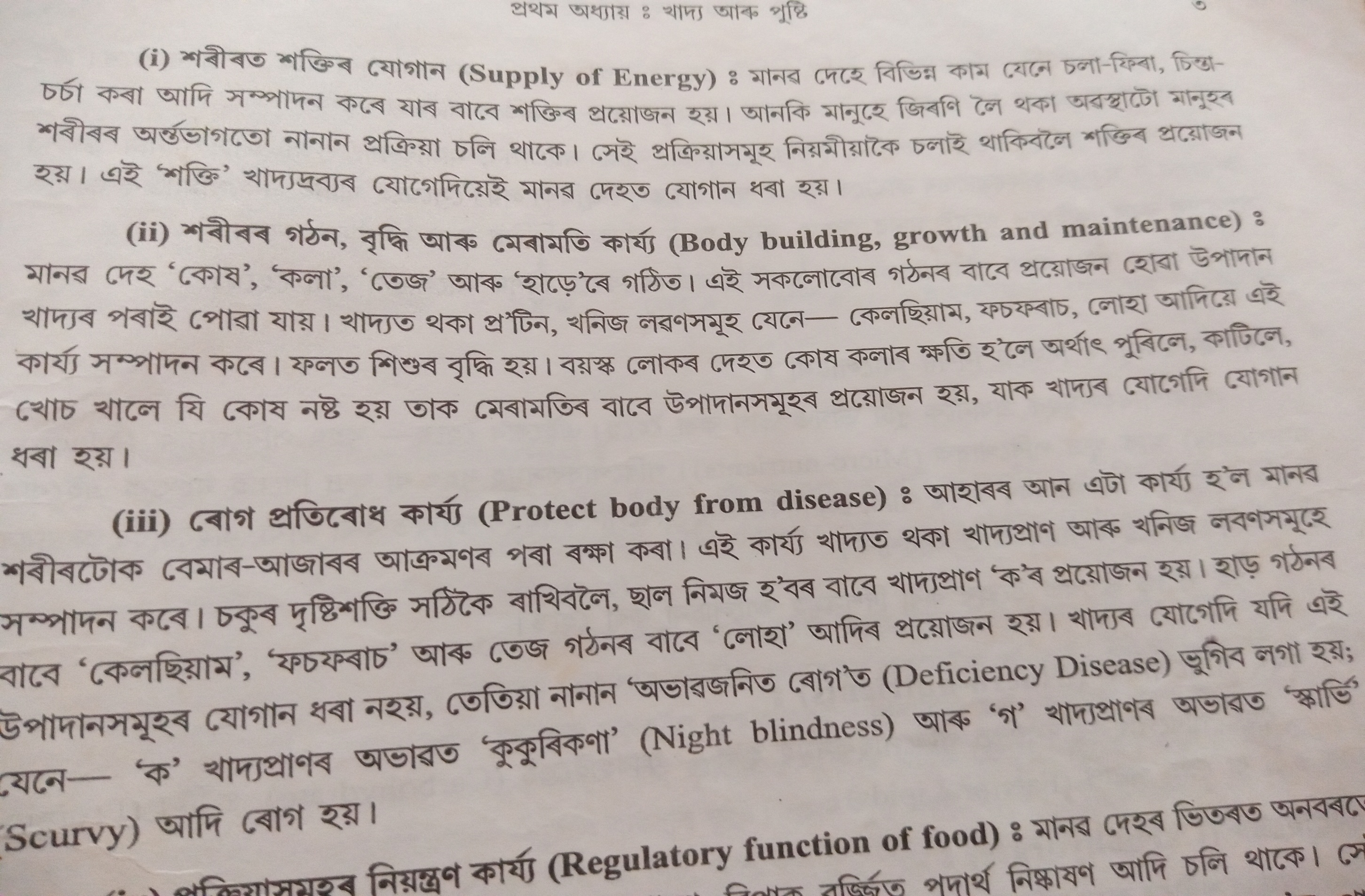 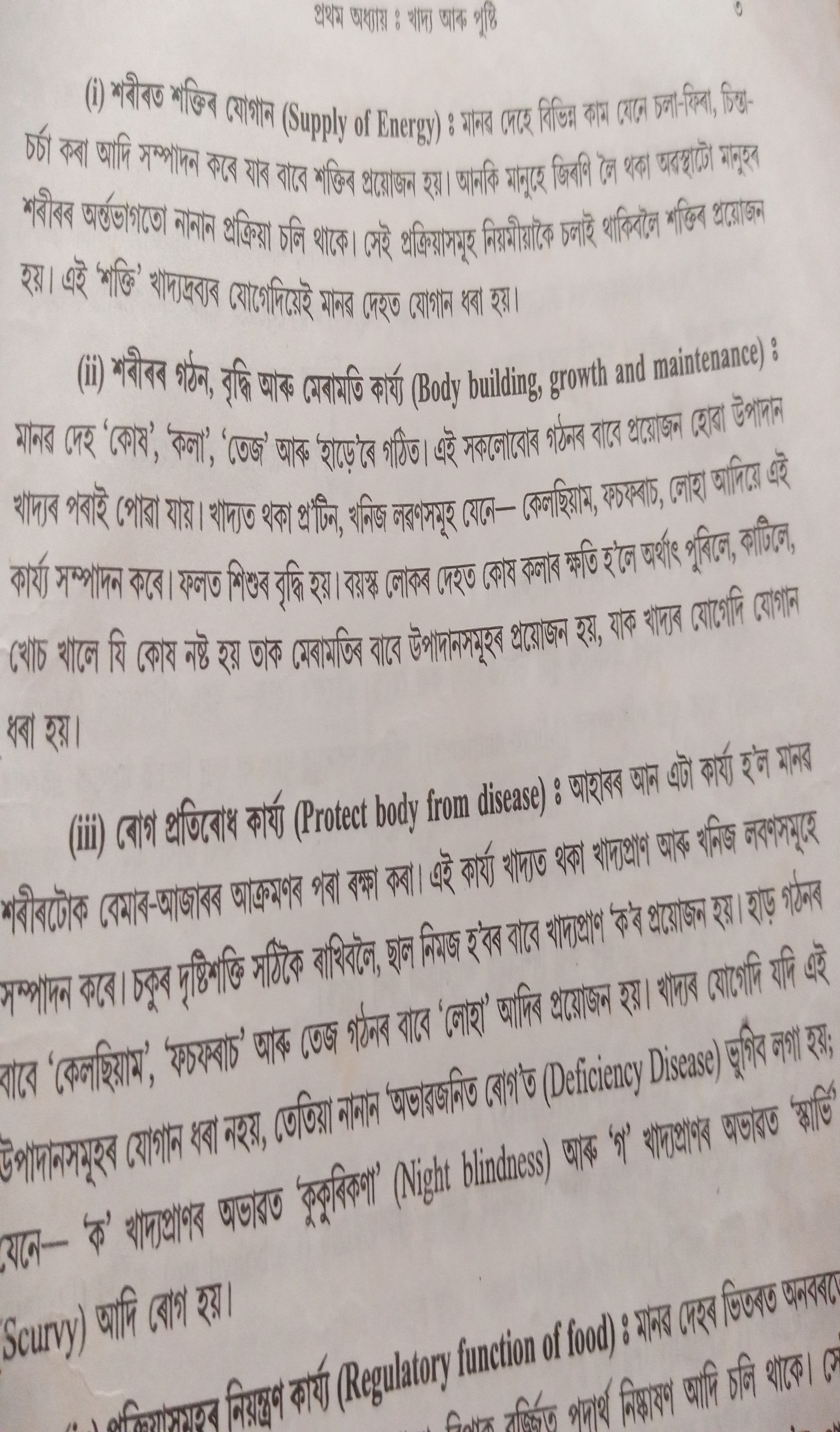 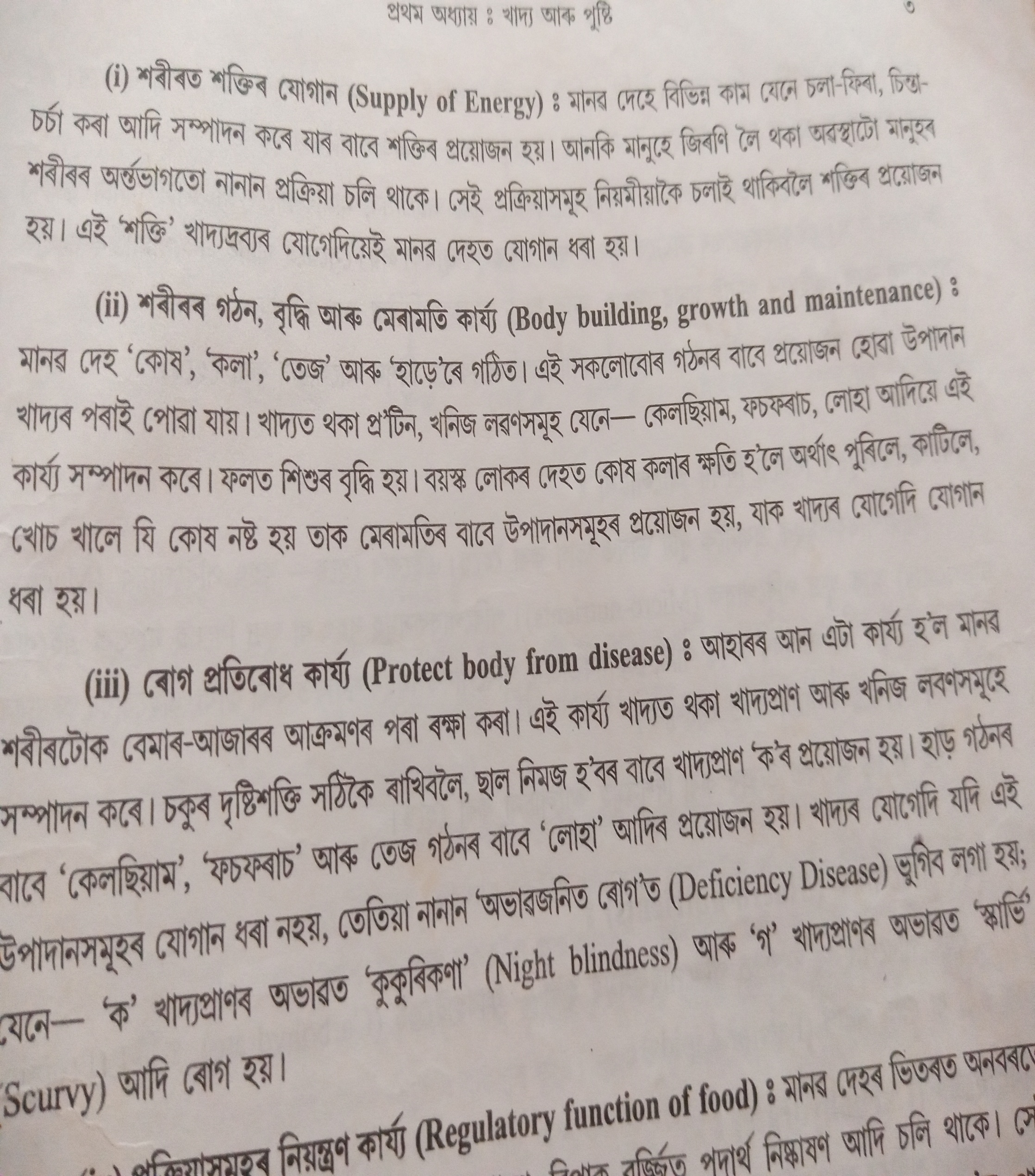 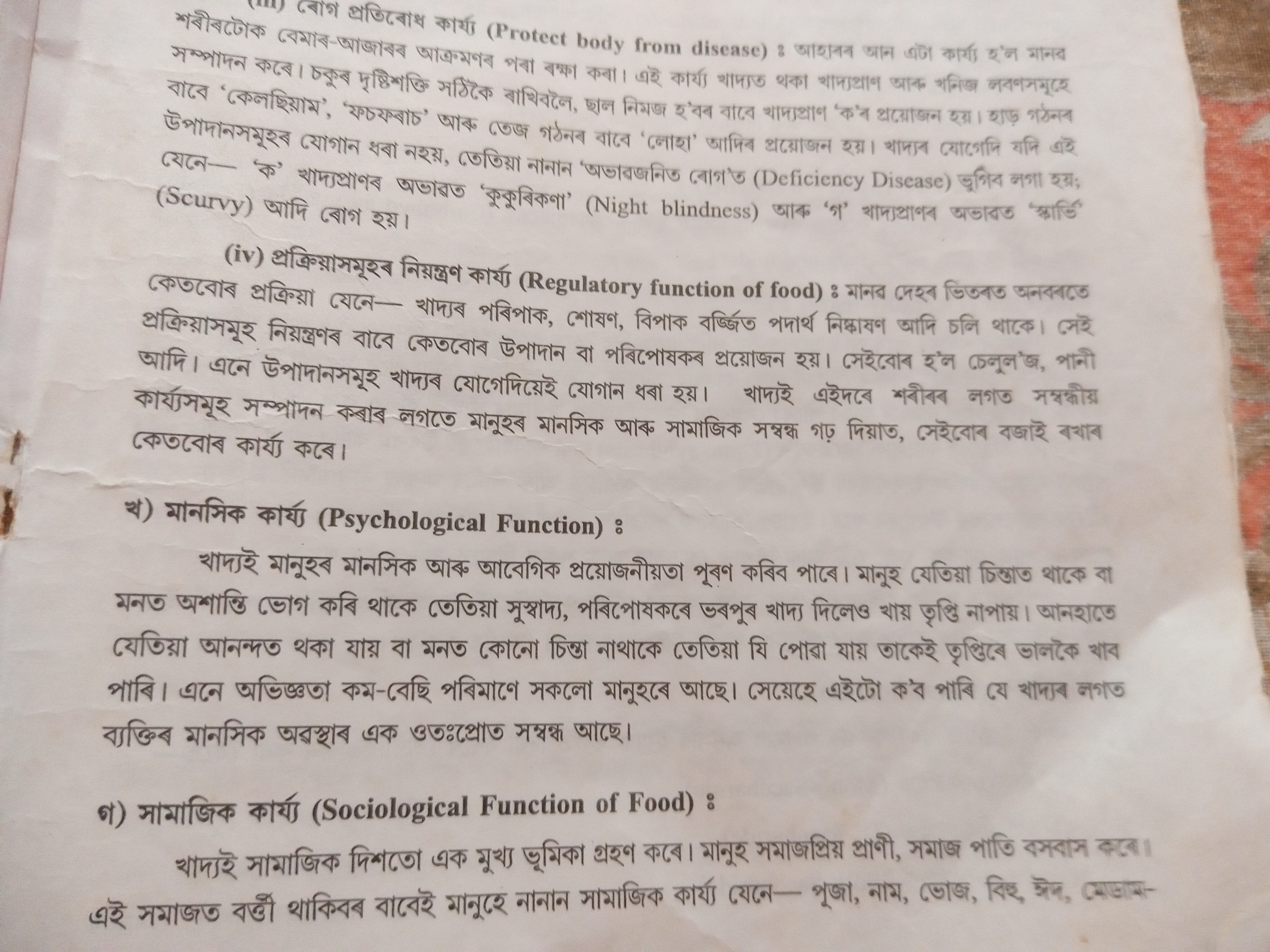 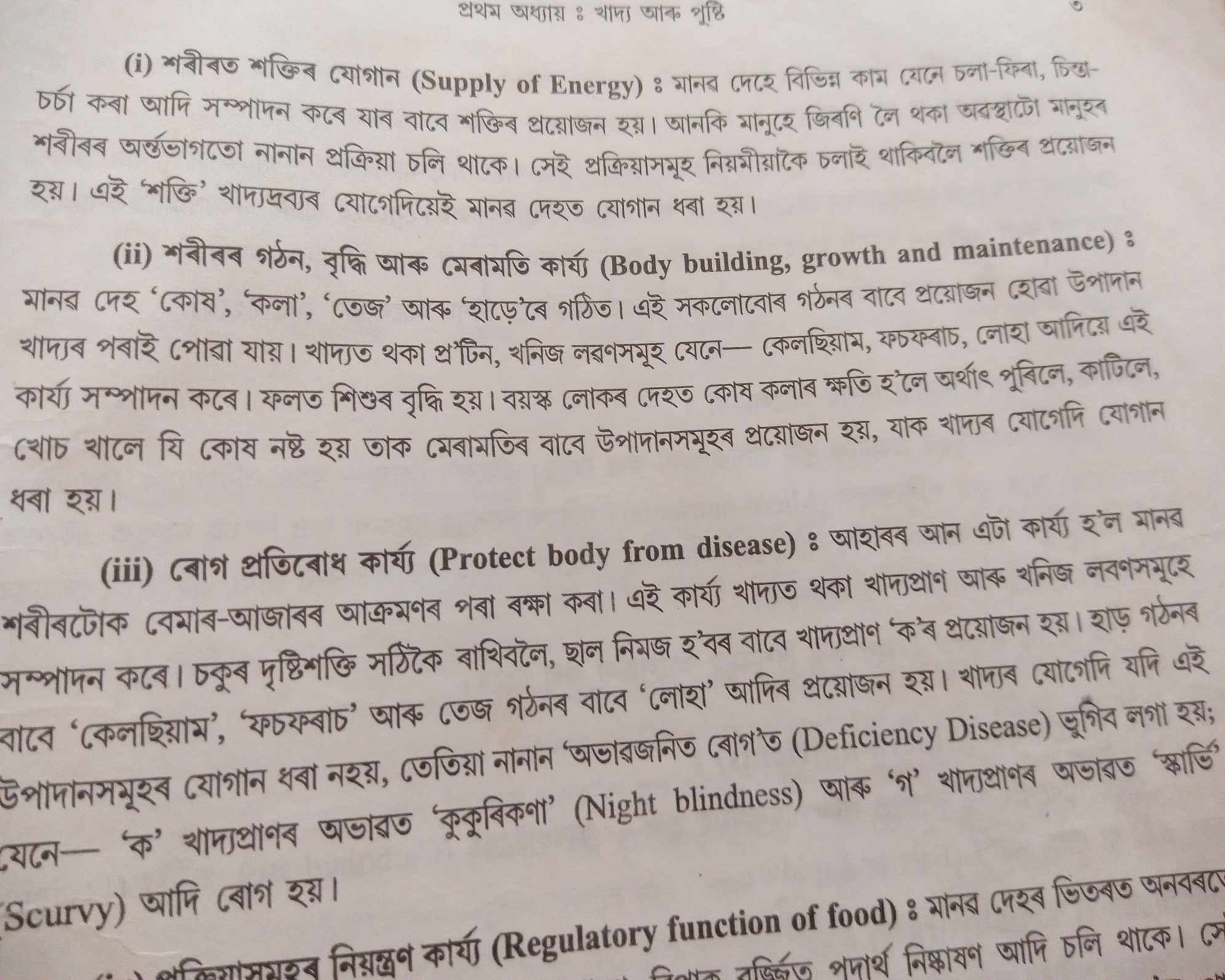 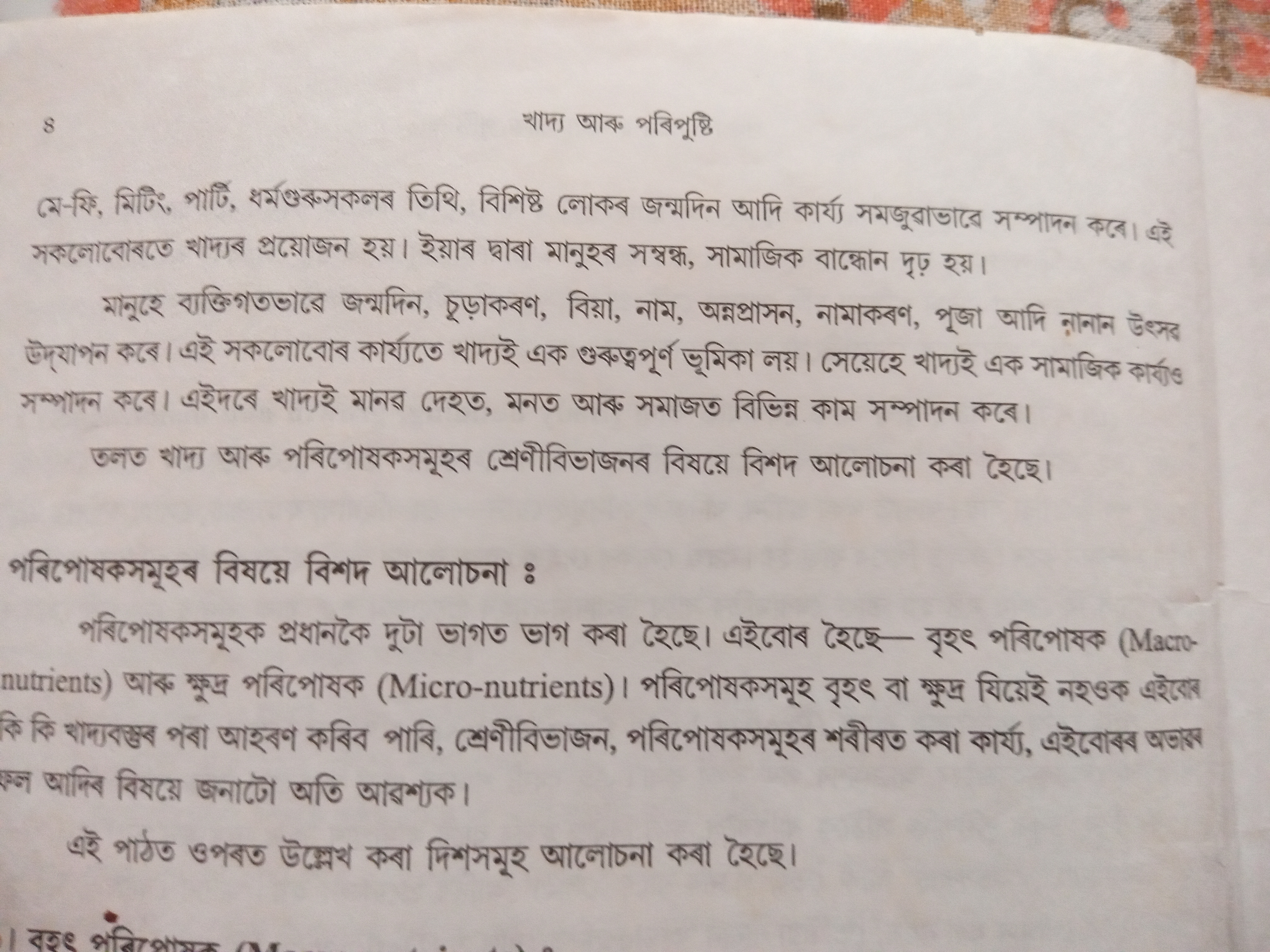 THANK YOU